サービス・リクエスト（SR）管理システム
操作ガイド
V5.0
Security Level:
概要
サービス・リクエスト（SR）管理システムとは、エンドユーザー様またはパートナー様はご自身でサービ・スリクエスト（SR）を提出及び管理するためのシステムです。
目次
システム言語の設定
アカウントの登録
ユーザー情報の更新
製品の登録
SR管理権限の付与
SRの種類
SR管理画面説明
SRの作成
SR詳細の確認
処理進捗の管理
評価（アンケート調査）
SRのエクスポート
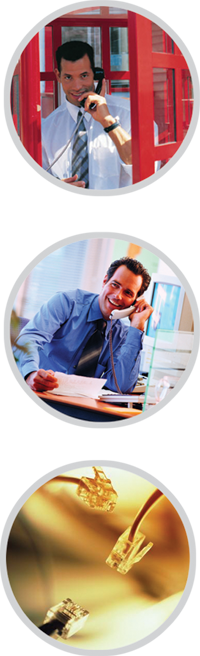 どうやってSRを提出しますか
システム言語の設定
Huawei エンタープライズ公式サイト”http://e.huawei.com/jp/”にアクセスして、 【Worldwide】をクリックします。 
メニューにて、  「Japan-日本語」を選択します。
1
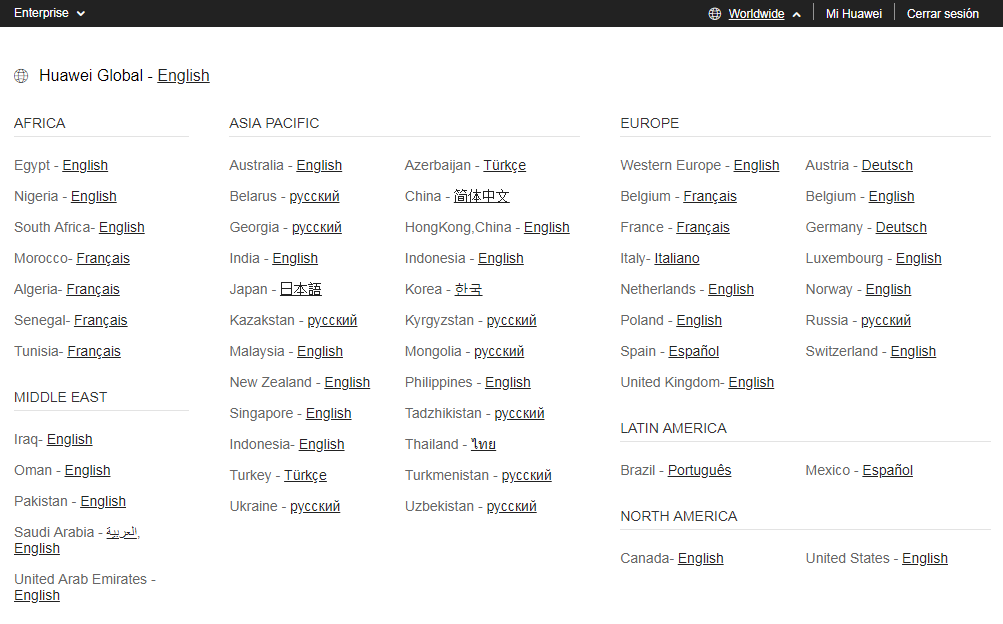 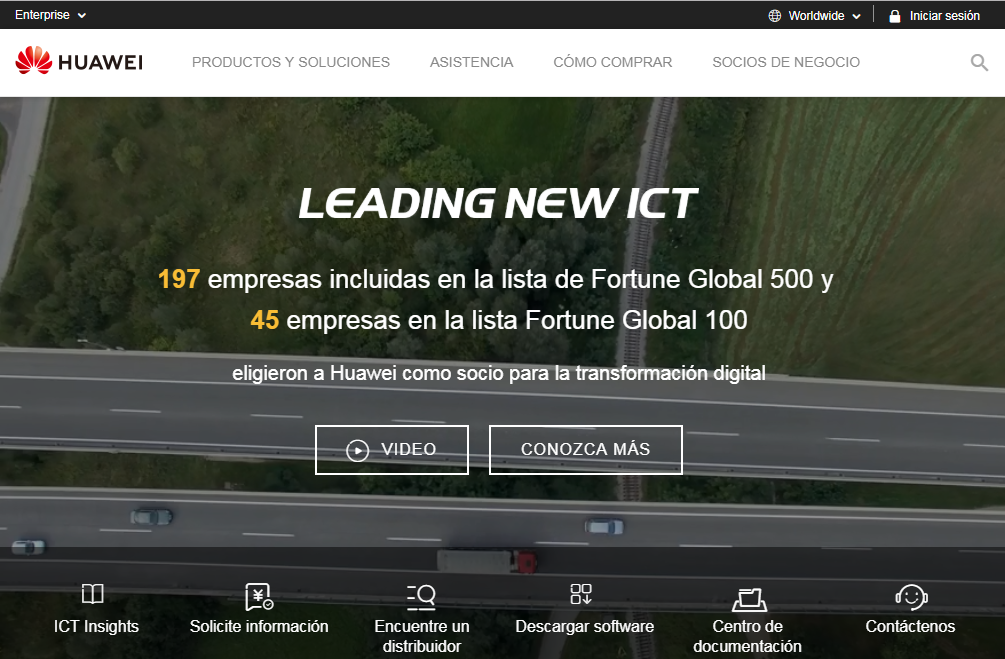 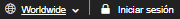 2
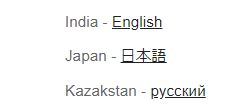 アカウントの登録
Huawei エンタープライズ公式サイト”http://e.huawei.com/jp/”にて、 【ログイン】をクリックします。 
アカウント登録画面に移動して、 【作成する】 をクリックします。
ユーザー情報を入力して、 【登録】をクリックします。
1
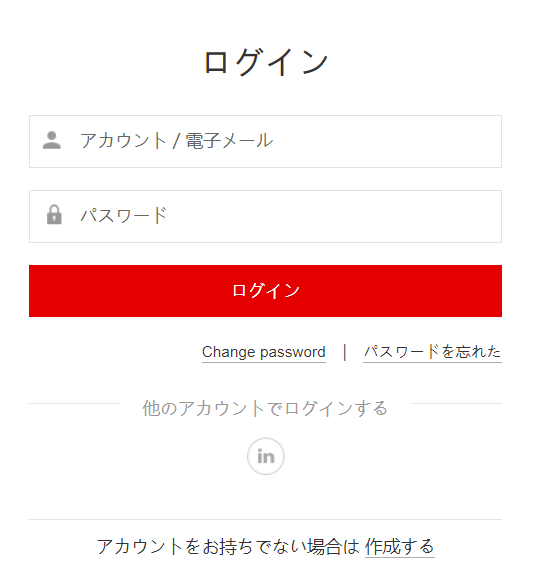 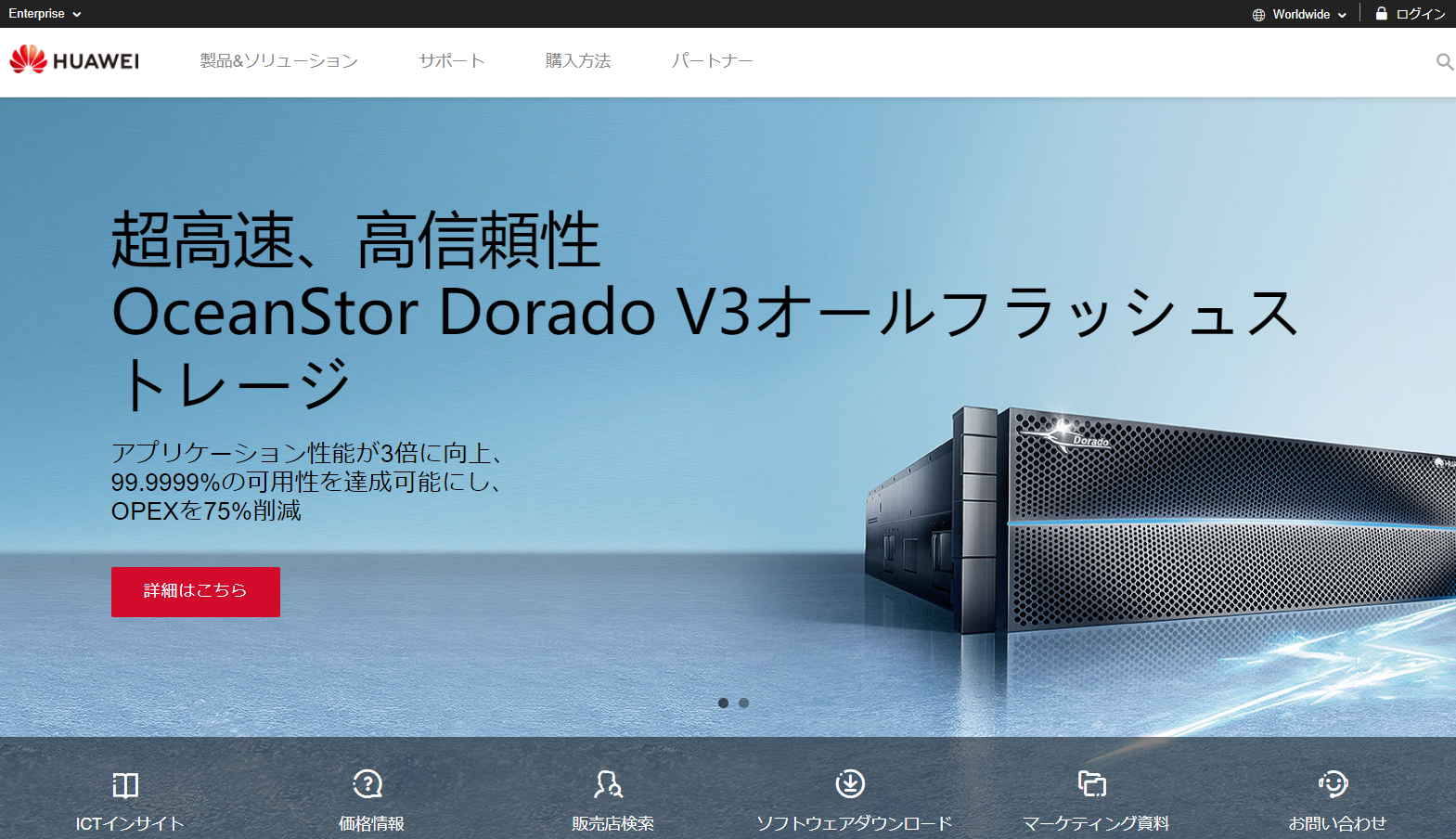 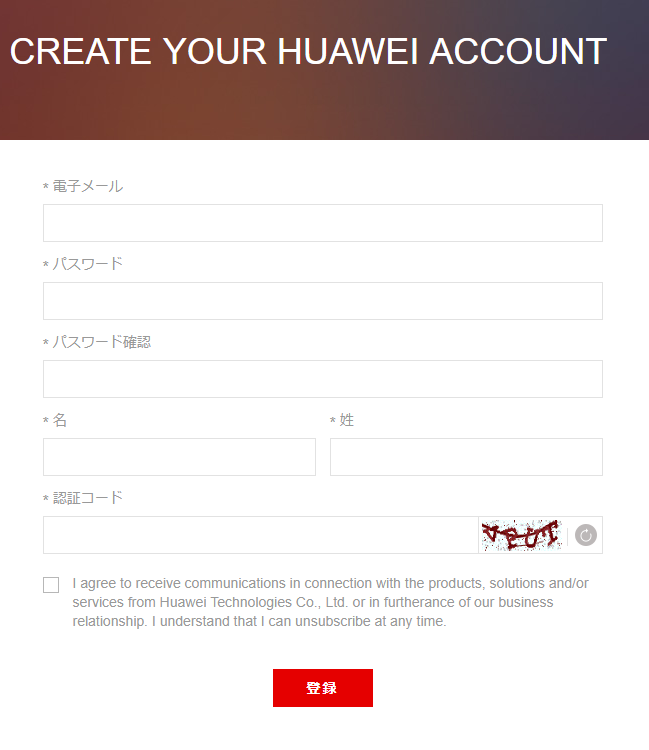 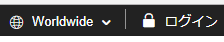 3
2
システムログイン
Huawei エンタープライズ公式サイト”http://e.huawei.com/jp/”にて、 【ログイン】をクリックします。 
ユーザー名とパスワードを入力して、【ログイン】をクリックしします。
1
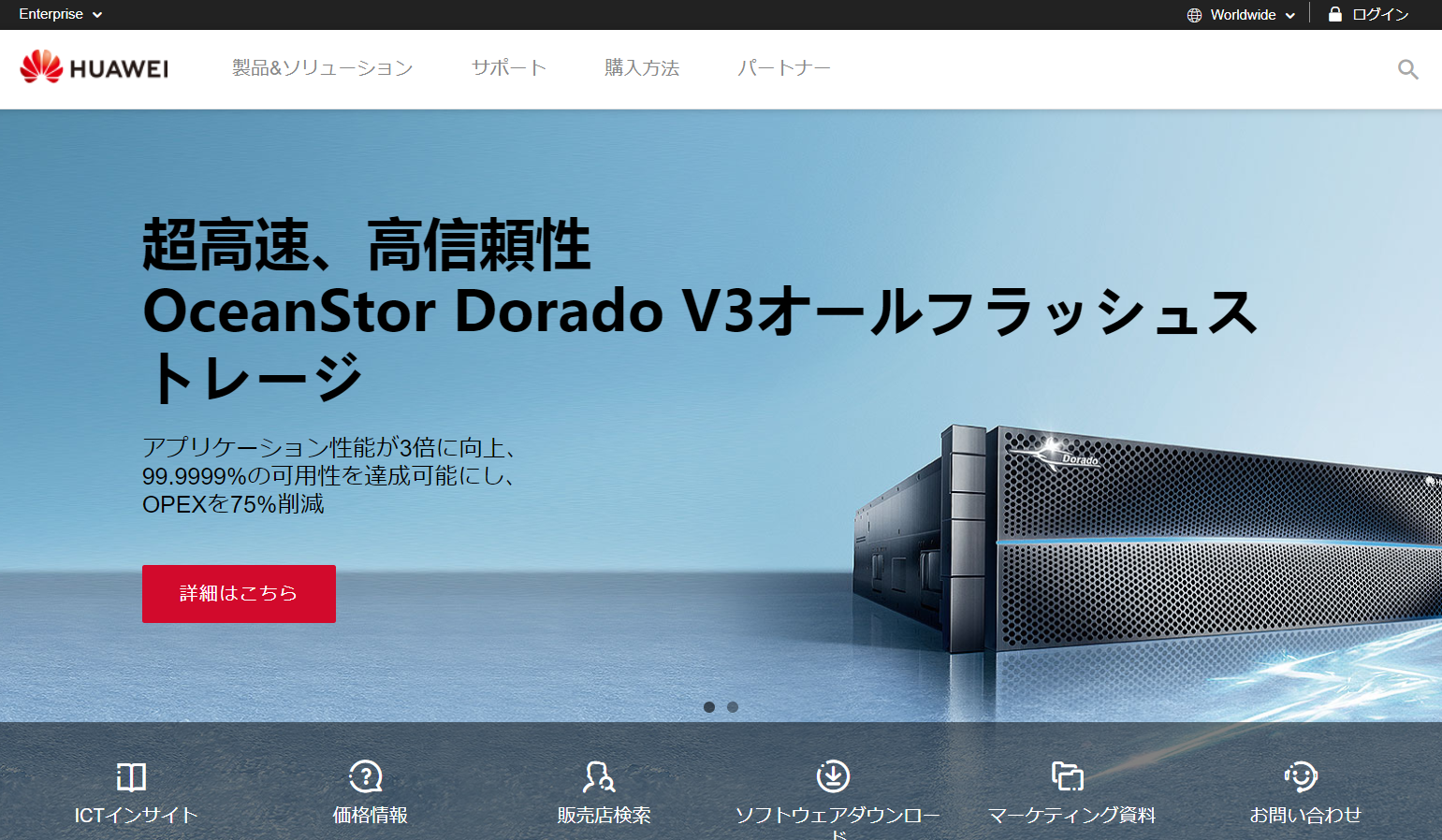 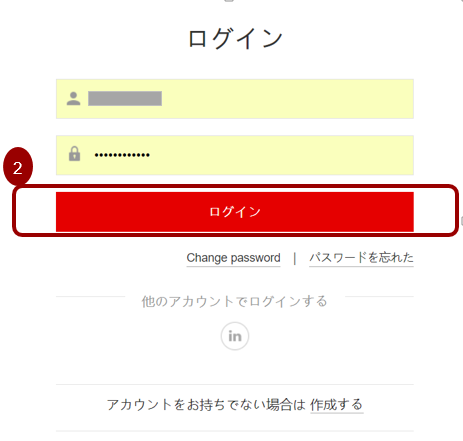 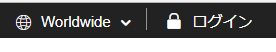 ユーザー情報を更新
1.　必要なユーザー情報を入力後、「Save」をクリックして、入力情報を保存します。
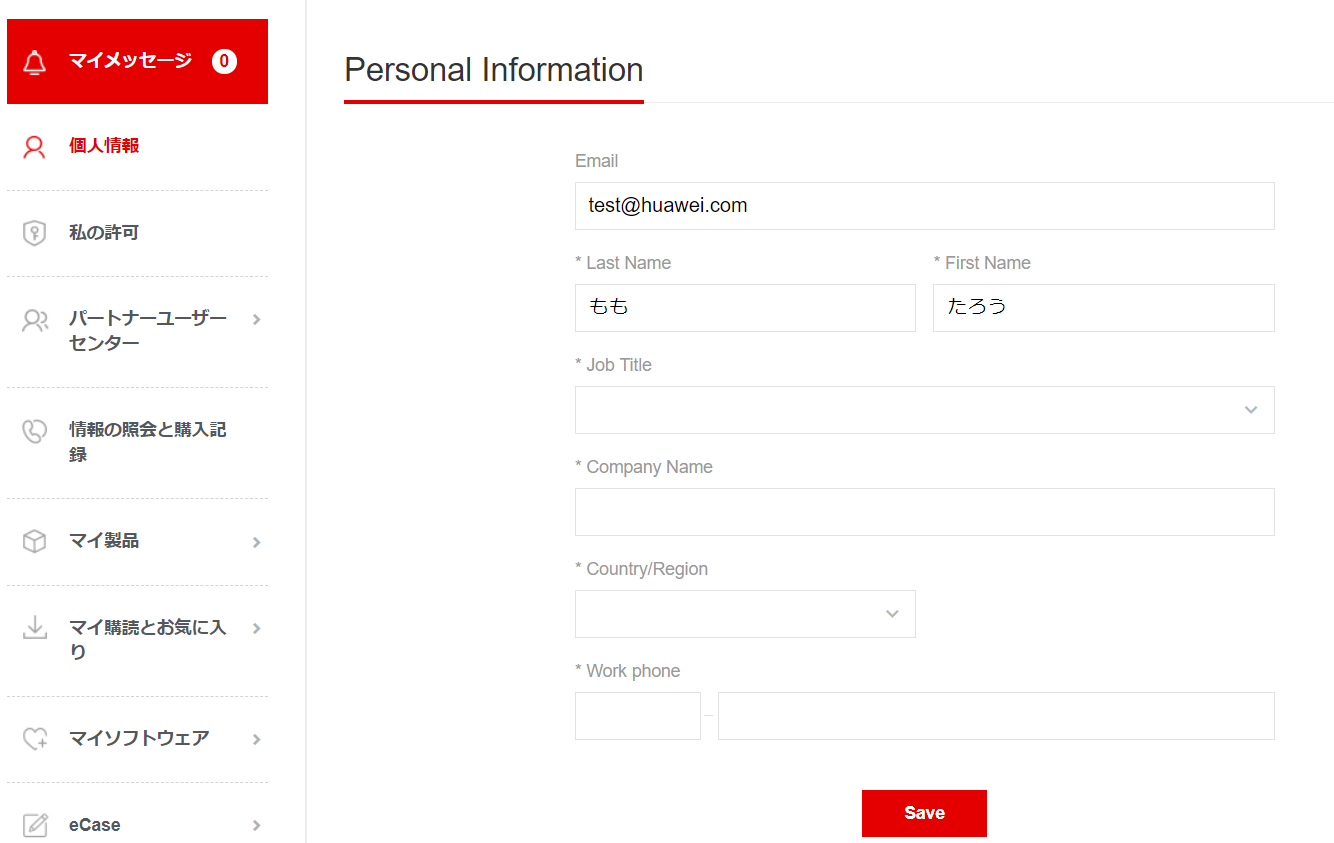 1
製品の登録
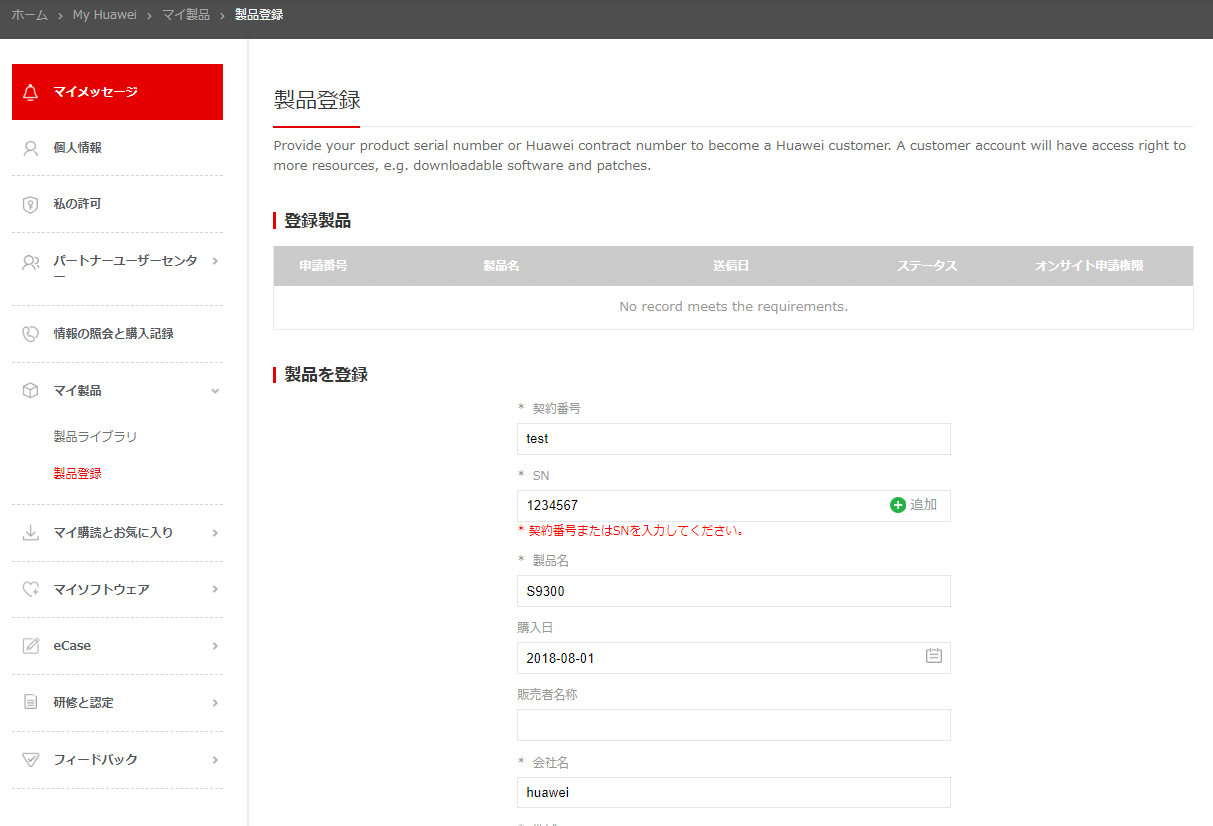 1.「マイ製品」→「製品登録」画面に移動します。

2.製品情報を入力後、【送信】をクリックして、製品の登録申請を提出します。
1
2
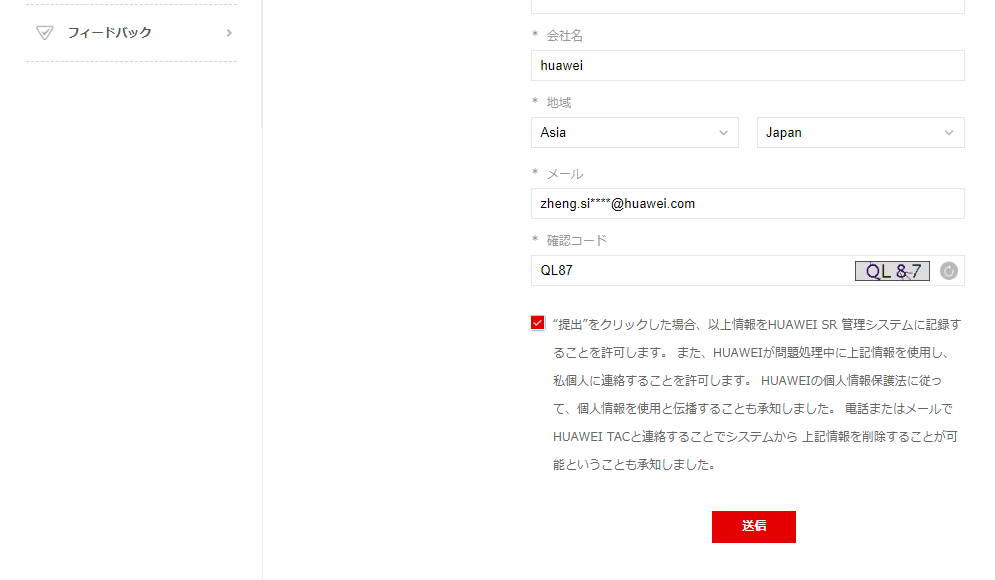 SR管理権限を付与：権限を申請（１）
1.　【マイ製品】→【製品登録】画面に移動します。
2.　登録した情報をチェック後、【今すぐお申込み】をクリックします。
3.　お申込みに必要な情報を入力して、【送信】をクリックします。
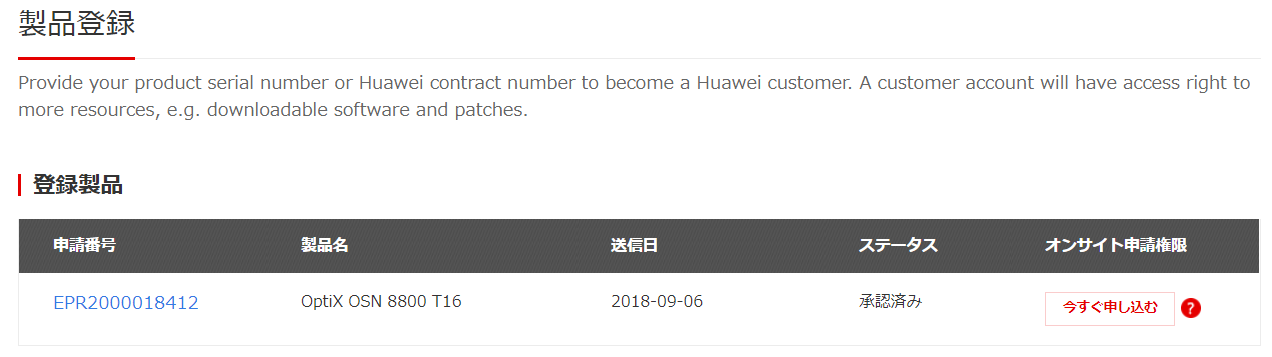 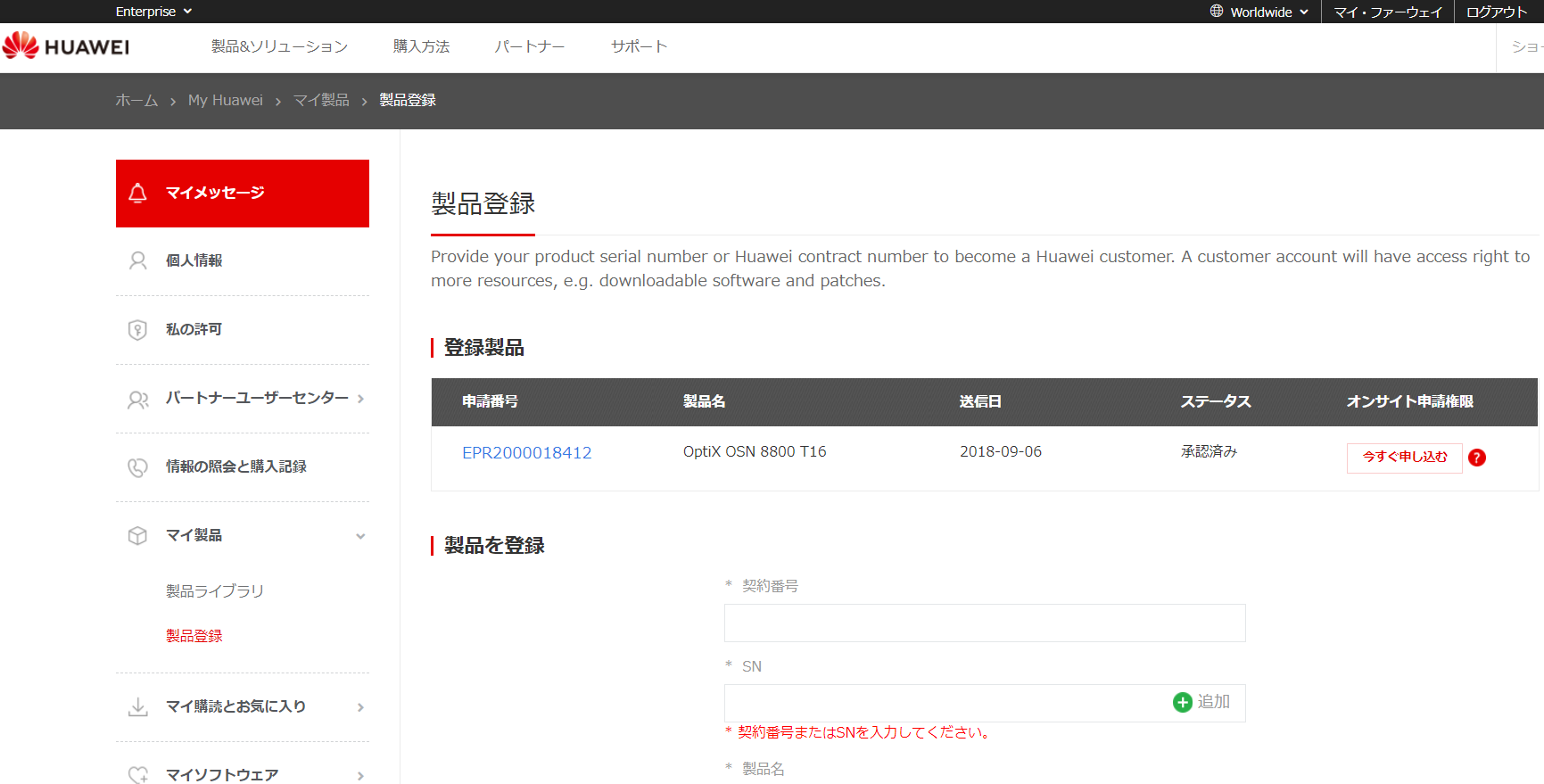 2
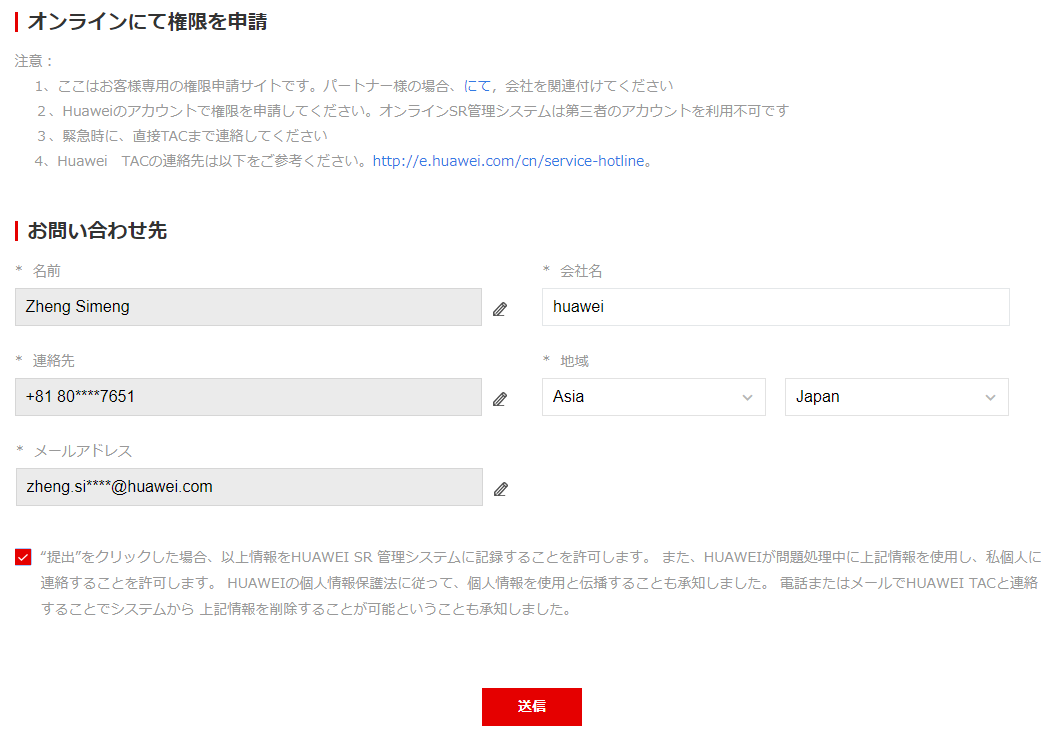 1
3
SR管理権限を付与：承認待ち（２）
【マイ製品】→【製品登録】画面に移動します。
「オンサイト申請権限」にて、権限付与状況を確認します。
　　承認待ち：Huawei　承認中　　　　申請済み：Huawei　承認済み、SRシステムへログイン可
　　※申請を拒否される場合、再度申請を提出してください。
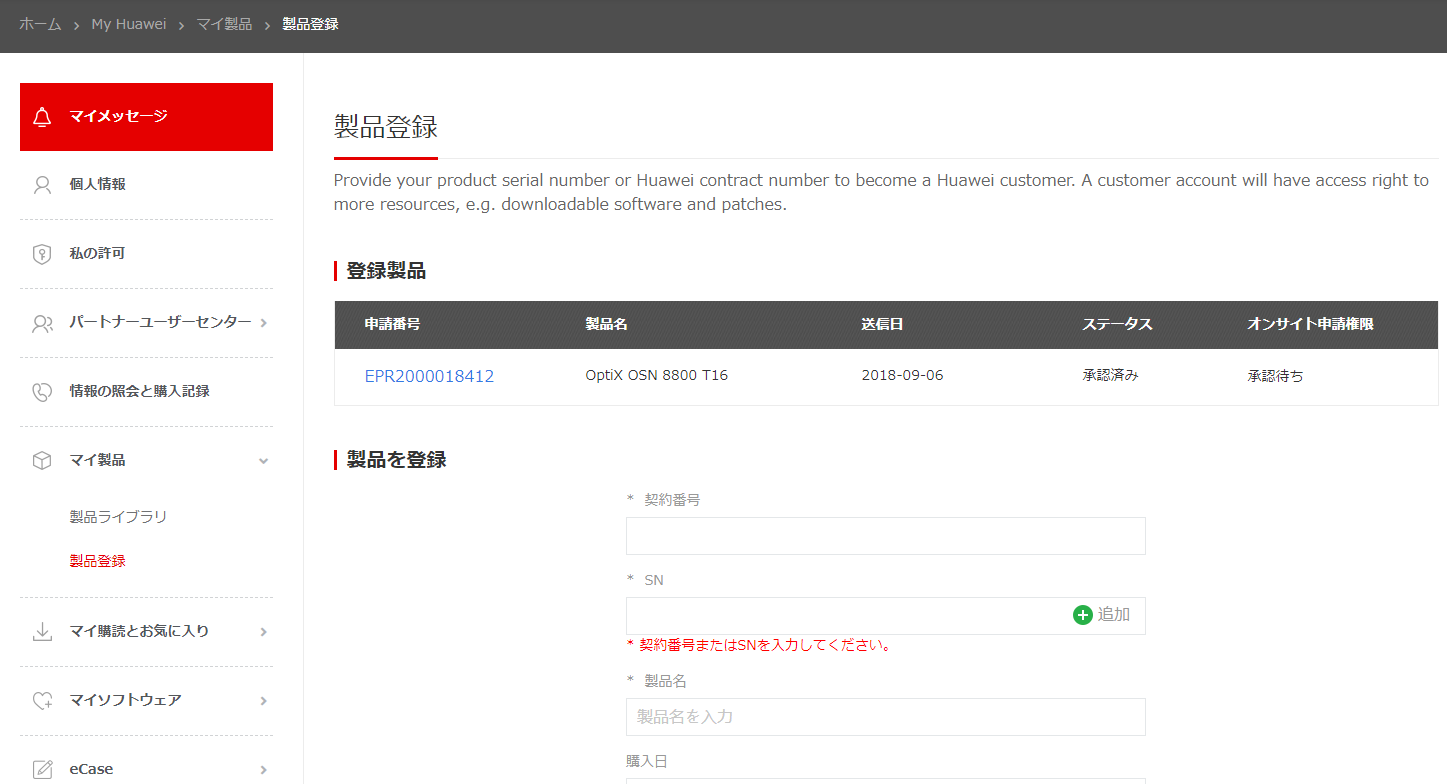 2
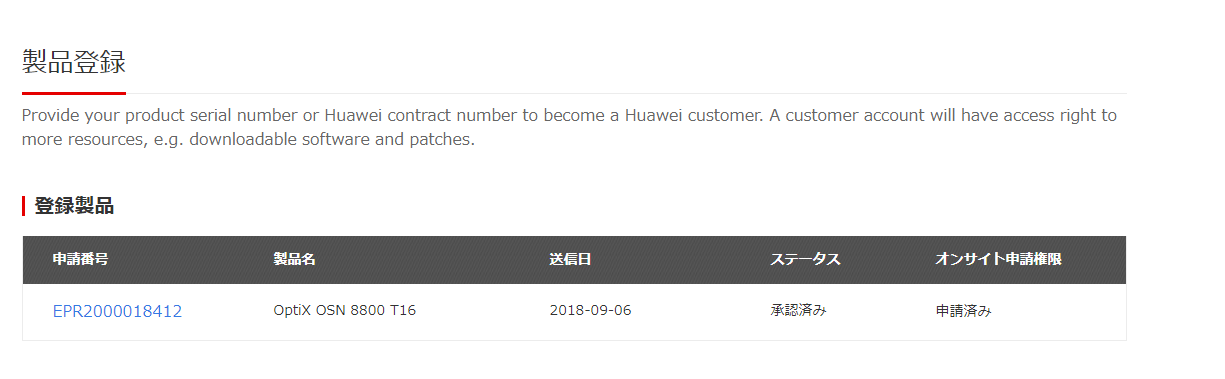 1
SRの種類
緊急の場合は、直接弊社TAC（テクニカルアシスタンスセンター）までご連絡ください。
Huawei Japan Enterprise TAC
メールアドレス：japan_esc@ms.huawei.com
コールセンター：0120-838-770
SR管理画面のご説明
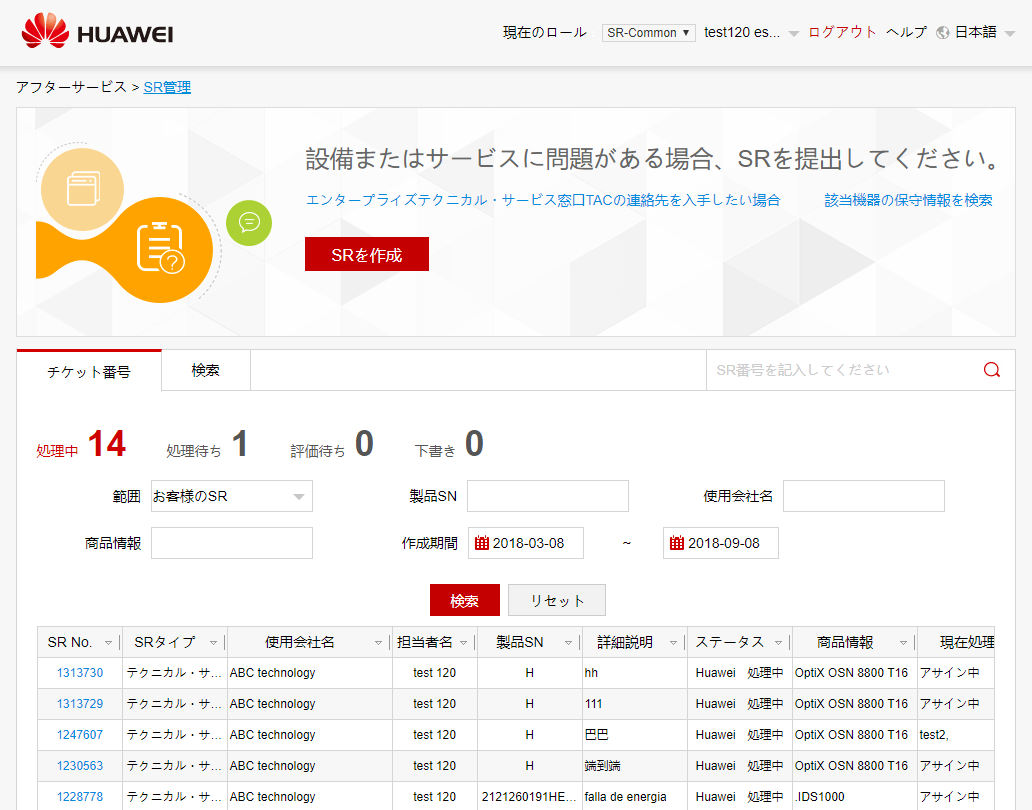 個人設定
タイムゾーンと受信を設定
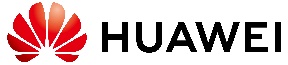 ロール設定「SR-Common」を選択
SRを作成
SR番号で検索
各段階のSR数
検索条件設定
SR所有者を設定
代理申請のSRを検索の場合：「お客様のSR」
自社のSRの場合：
「私の会社のSR」
SRチケット一覧
SR管理システムにログイン
Huawei エンタープライズ公式サイト”http://e.huawei.com/jp/”にて、 【サポート】タブをクリックします。
サポート画面にて、【サービス要求】アイコンをクリックして、SR管理画面にアクセスします。
1
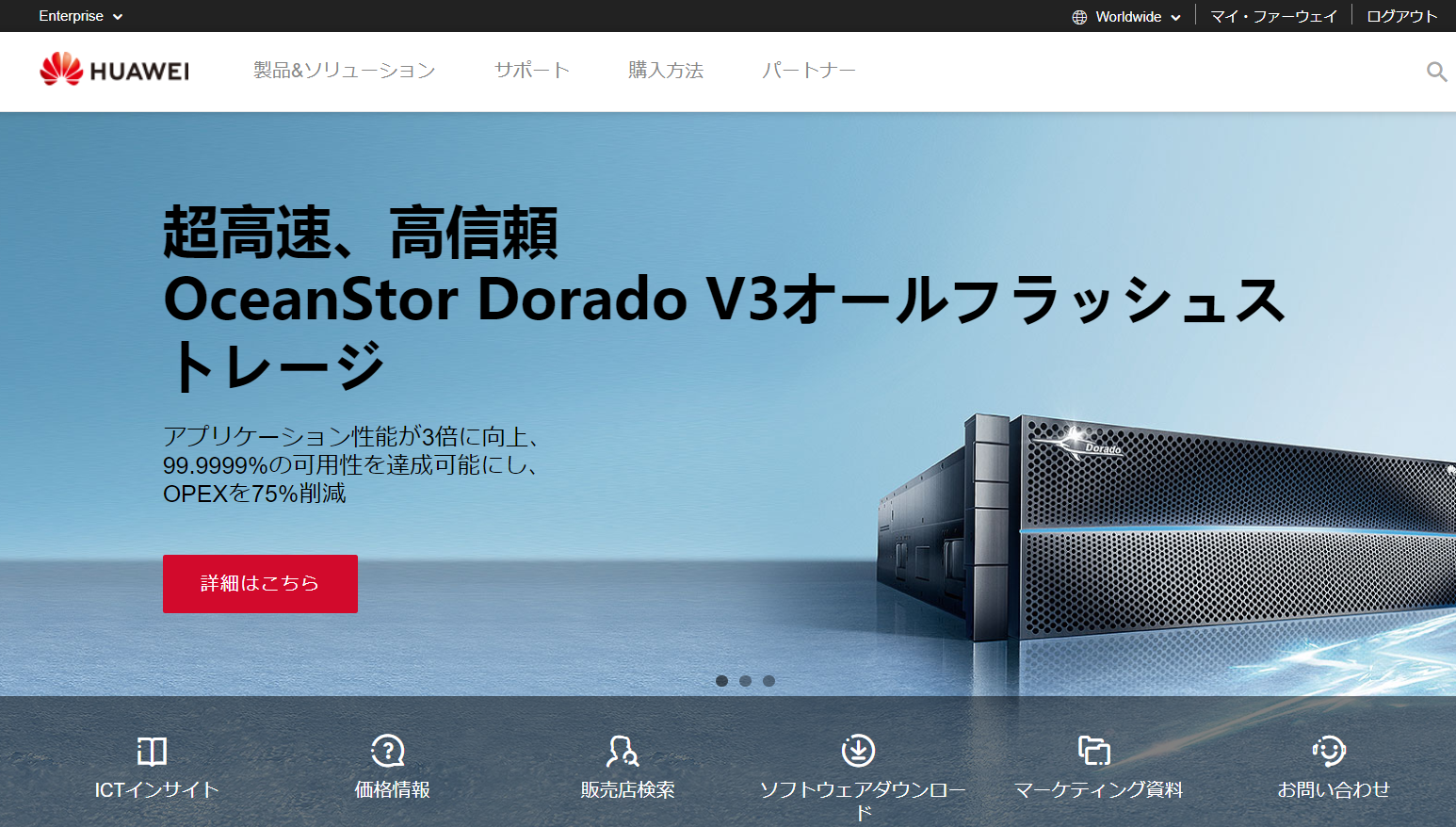 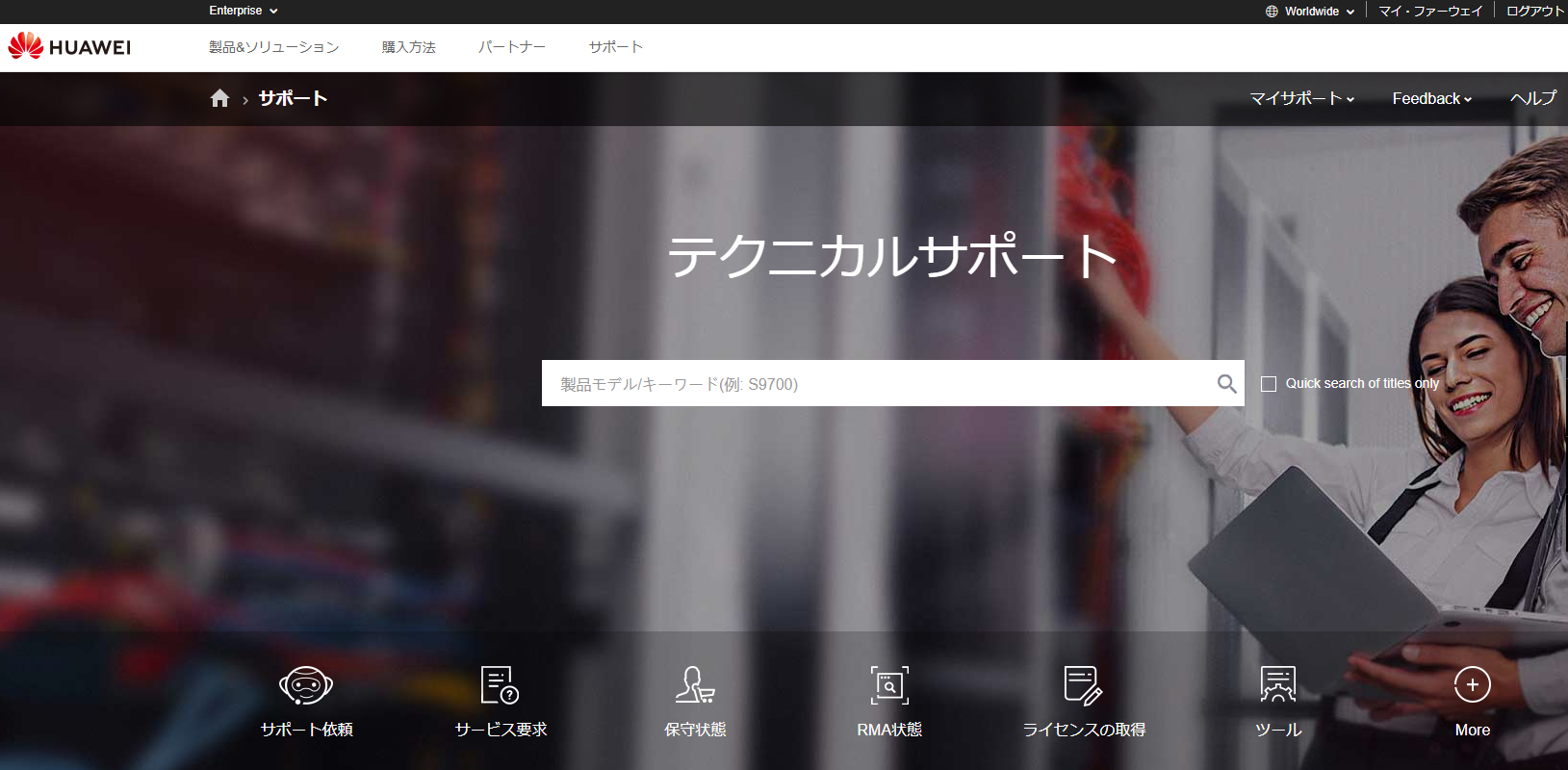 2
SRの作成：SRタイプを設定 (1)
1. 「SR管理」画面にて【SRを作成】をクリックします。
2.【SRのタイプ】を選択します。
3.【製品SN】にて、対象機器のシリアル番号を入力して、【チェック】をクリックします。※1
4.シリアル番号が認識されたら、【次へ】をクリックします。※2

※1　「テクニカル・サービスリクエスト」をご選択の場合、有効な製品SNが必要です。
※2　シリアル番号が認識されない場合、【次へ】をクリック不可となるため、シリアル番号をご確認の上、再度【チェック】を行ってください。
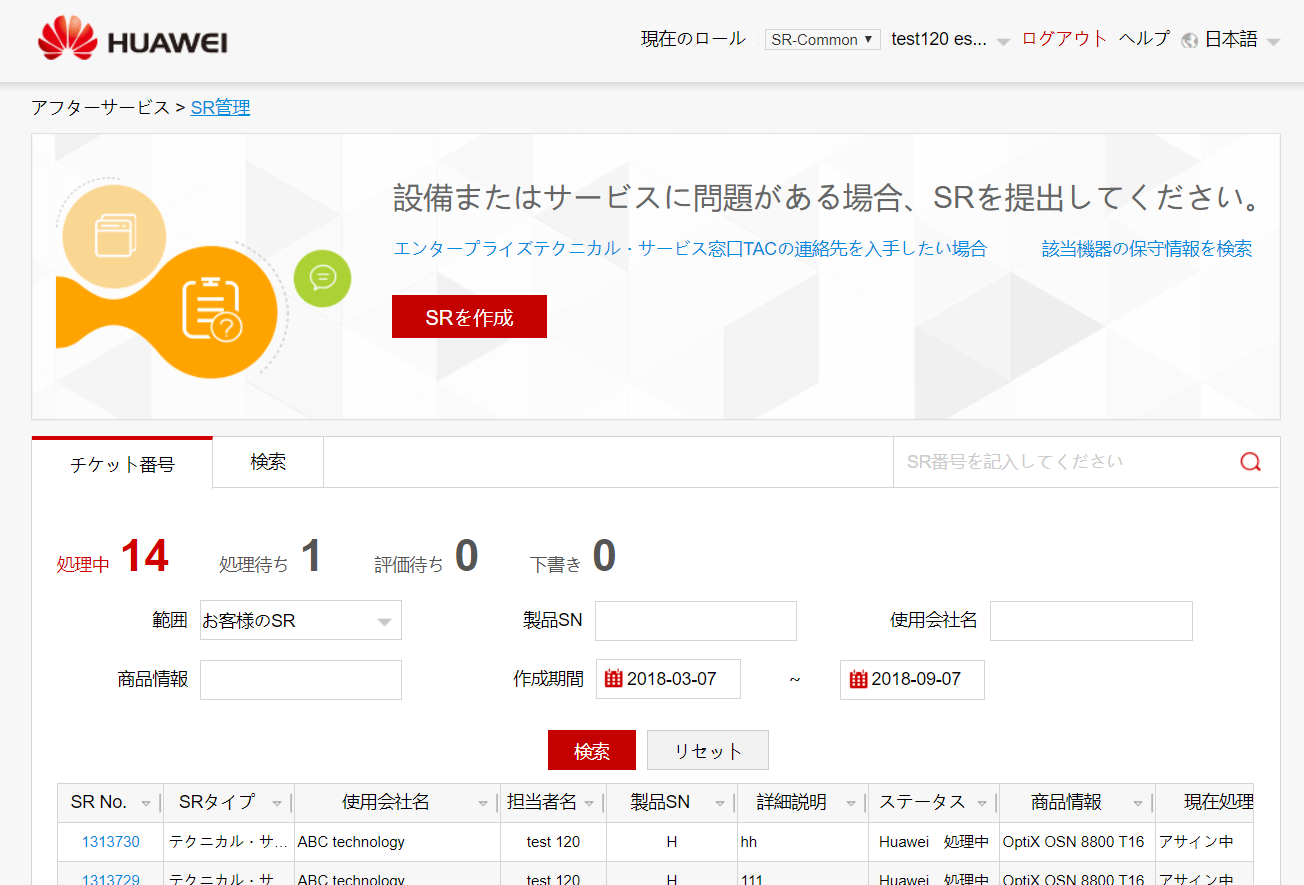 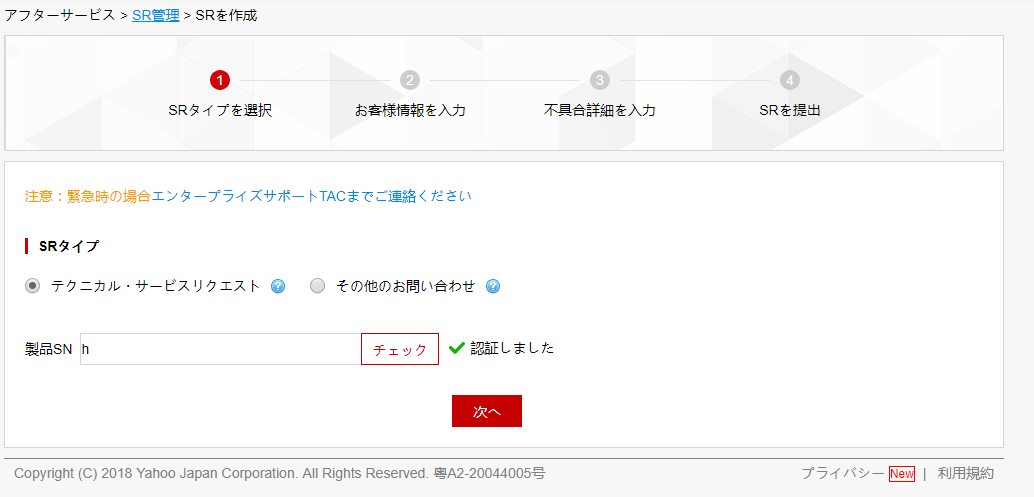 1
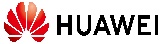 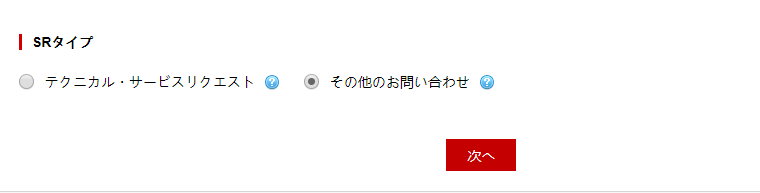 2
3
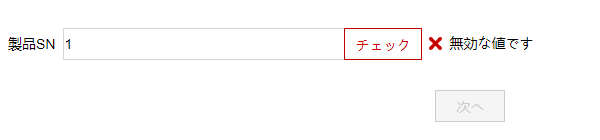 4
SRの作成：お客様情報を入力 (2)
5．「申請者情報」画面にて、申請者情報を確認します。※3
6．申請者情報を確認後、【次へ】をクリックします。

※3　修正が必要な場合は、【編集】をクリックし、編集画面にて、内容を修正して、【保存】で編集内容を保存します。
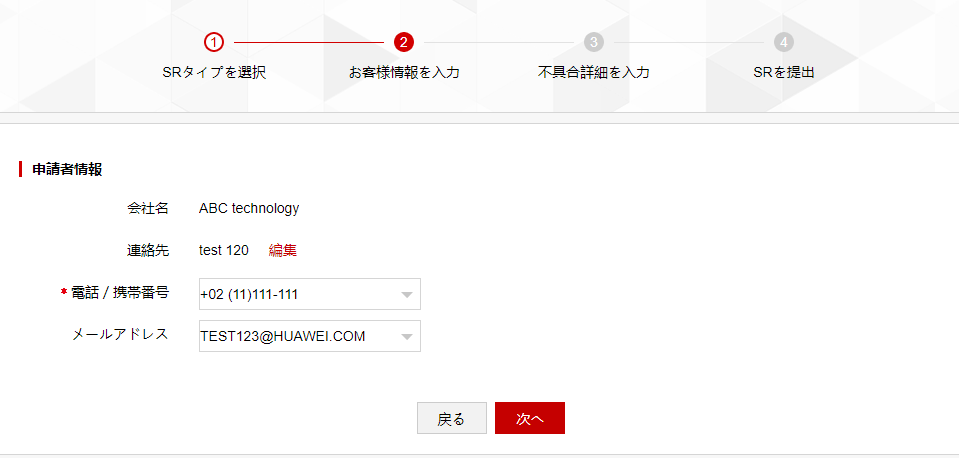 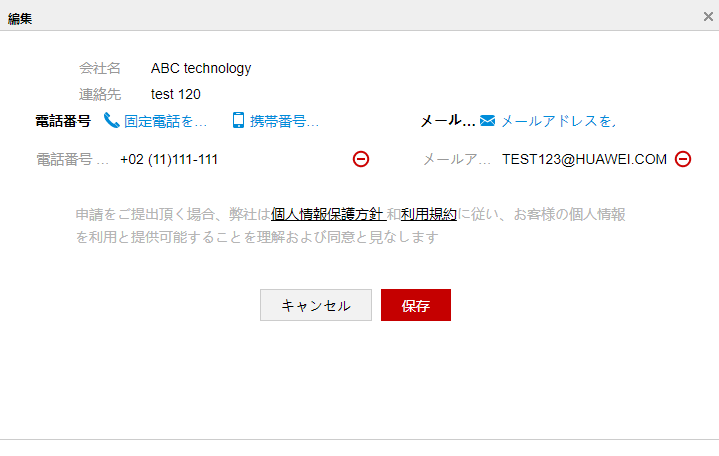 5
6
SRの作成： 問題内容を入力(3)
7.　問題の詳細内容を入力して、【次へ】をクリックします。
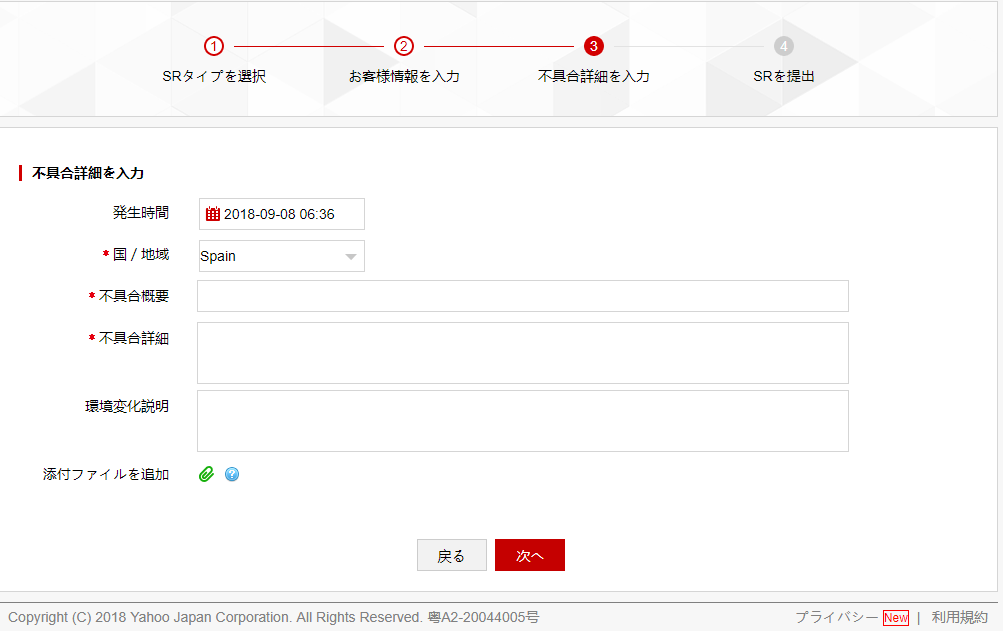 問題の発生国/地域
不具合概要と製品情報など
不具合内容の詳細説明
不具合発生前または発生時にエンジニア行った操作、および構築環境の変化など
写真、画面キャプチャ、ログなど調査必要な情報
SRの作成：入力内容を確認し、SRを提出（４）
8.　入力内容をチェックして、【提出】をクリックします。
9．発行された「SR No.」を確認後、【確定】をクリックして、SRを提出します。※4

※4 【リストに戻ります】をクリックの場合、直接「SR管理」画面に移動します。
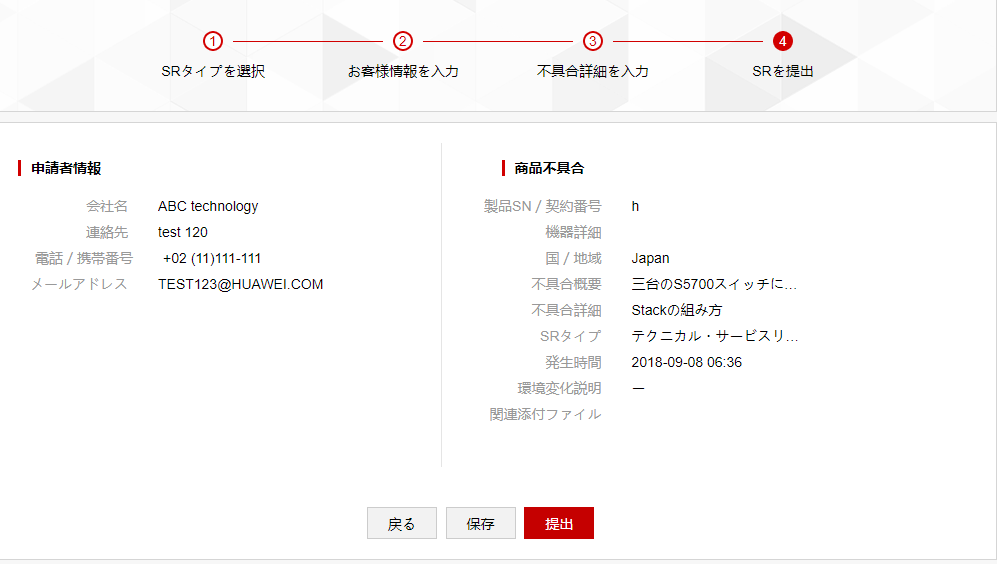 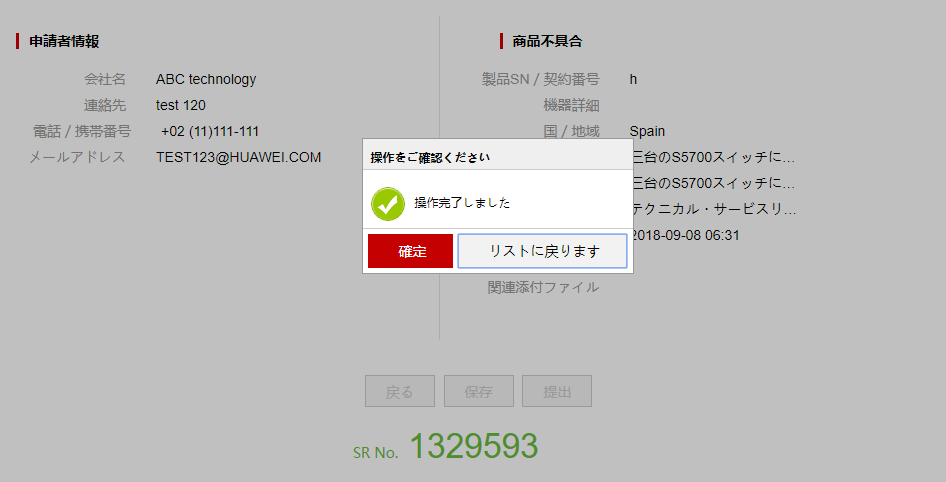 9
8
SR詳細の確認
「SR管理」画面にて、SR Noをクリックします。
 現在の処理ステータスを確認します。
3.　「詳細」と「添付ファイルを開く」をクリックして、各項目と添付ファイルの詳細情報を確認します。
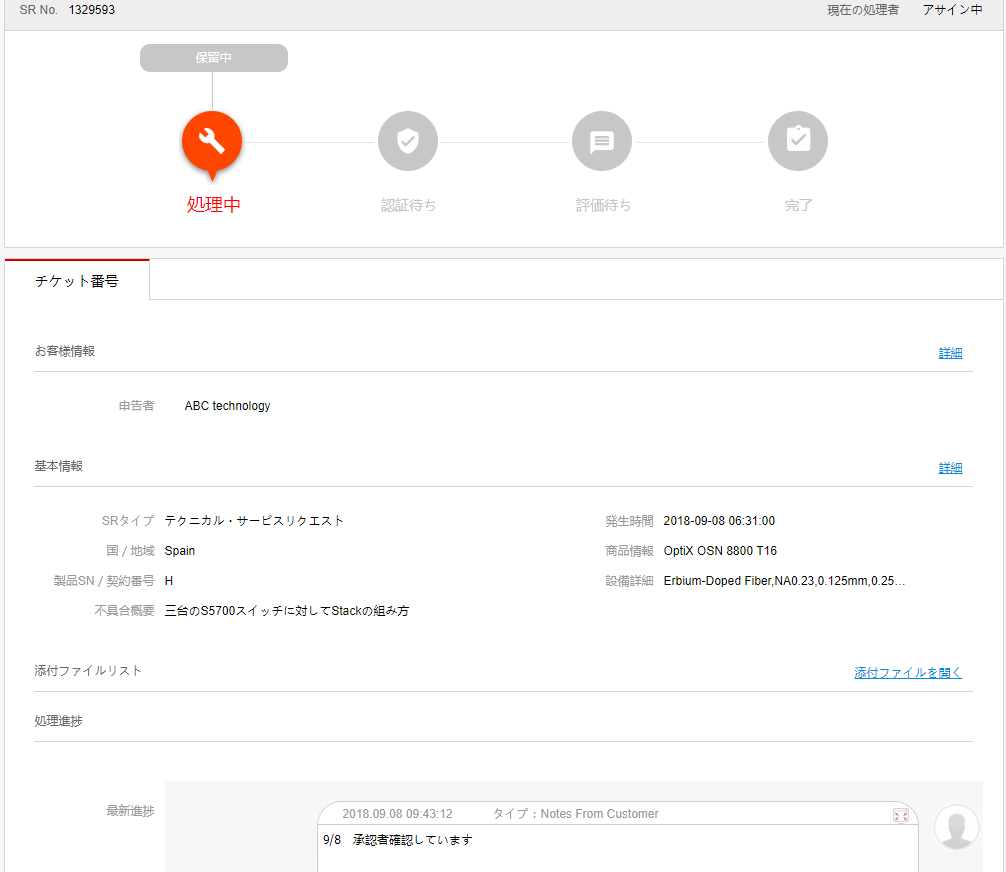 2
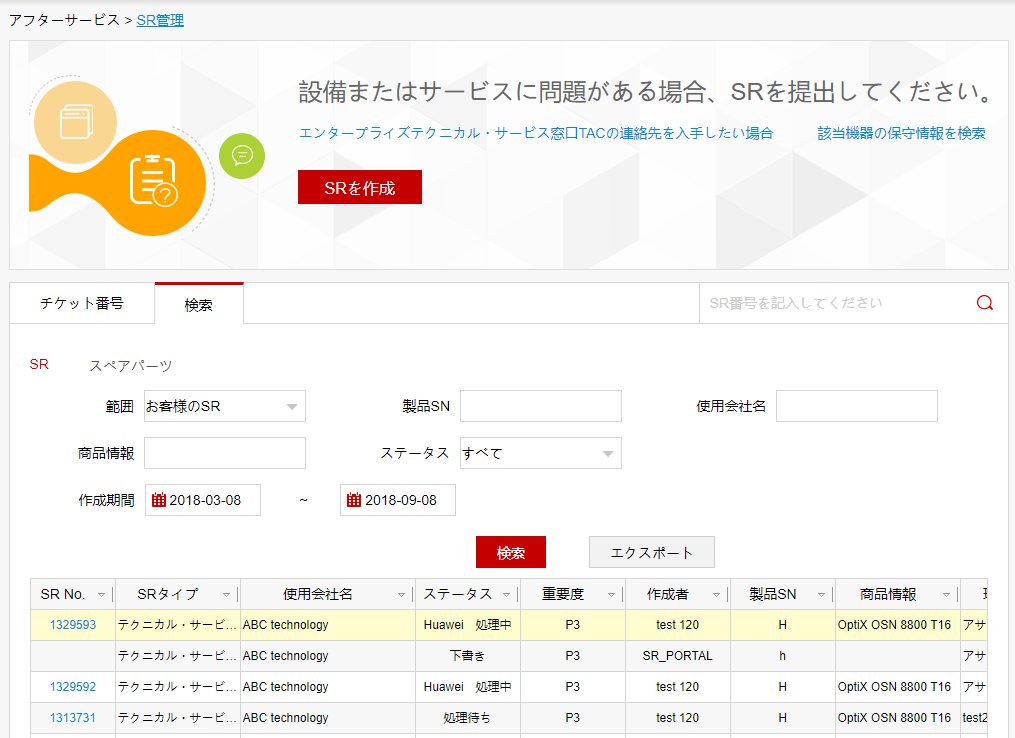 3
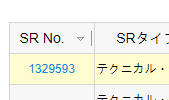 1
処理進捗の管理
「処理進捗」にて、サポートエンジニアの進捗に関するコメントを確認します。
【進捗を記入】をクリックして、サポートエンジニアに提供したい追加情報、またはコメントを入力して、提出します。
【オンライン相談】をクリックして、ライブチャットでサポートエンジニア（CSE）と即時相談します。※必要の場合のみ
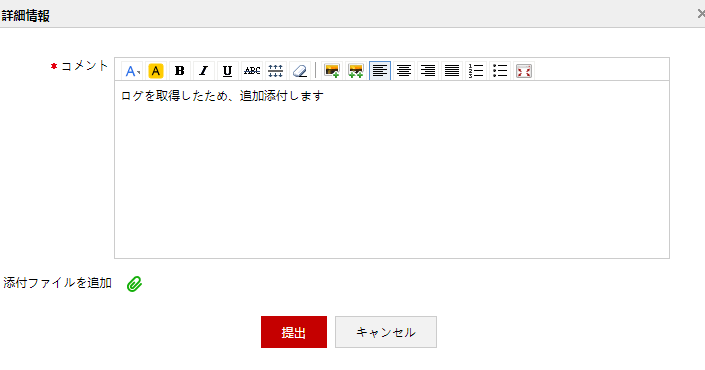 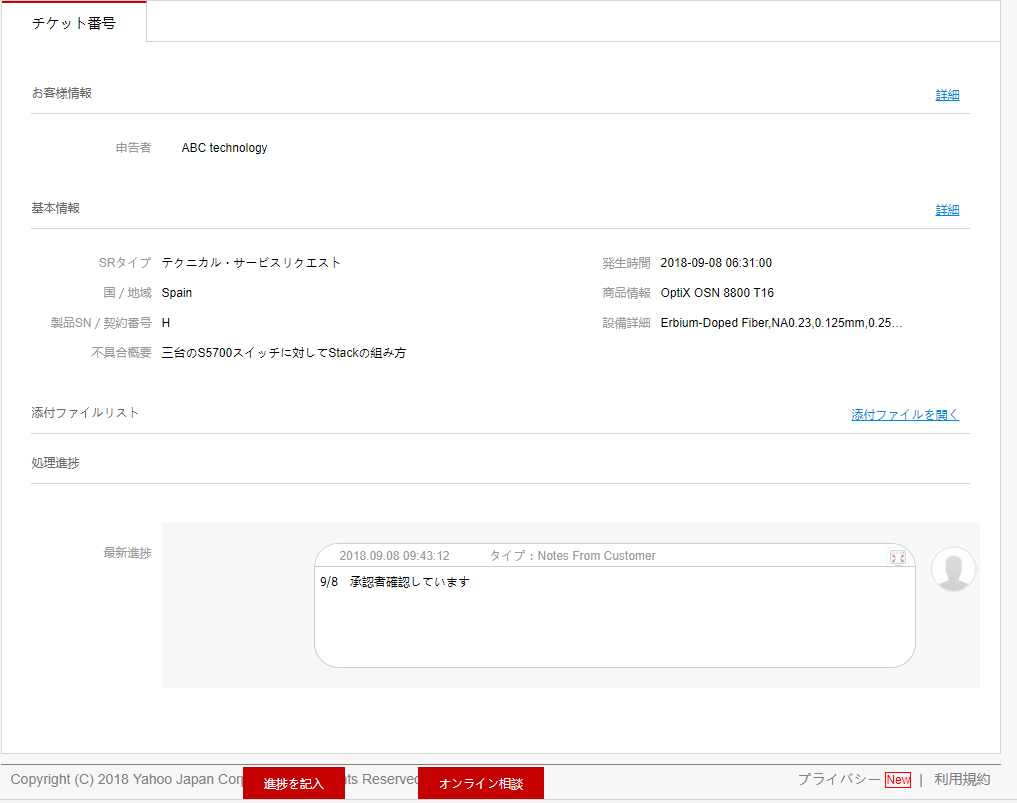 Notas
1
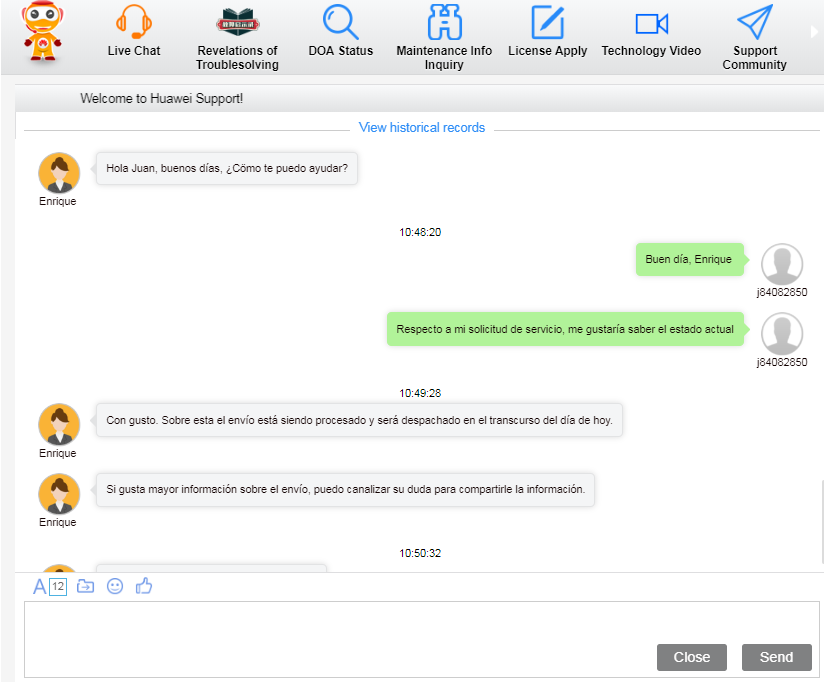 2
3
Livechat
SRの照合※完了済を含む
「SR管理」画面にて、「検索」タブをクリックして、検索画面に移動します。
検索条件を設定します。
【検索】ボタンをクリックします。
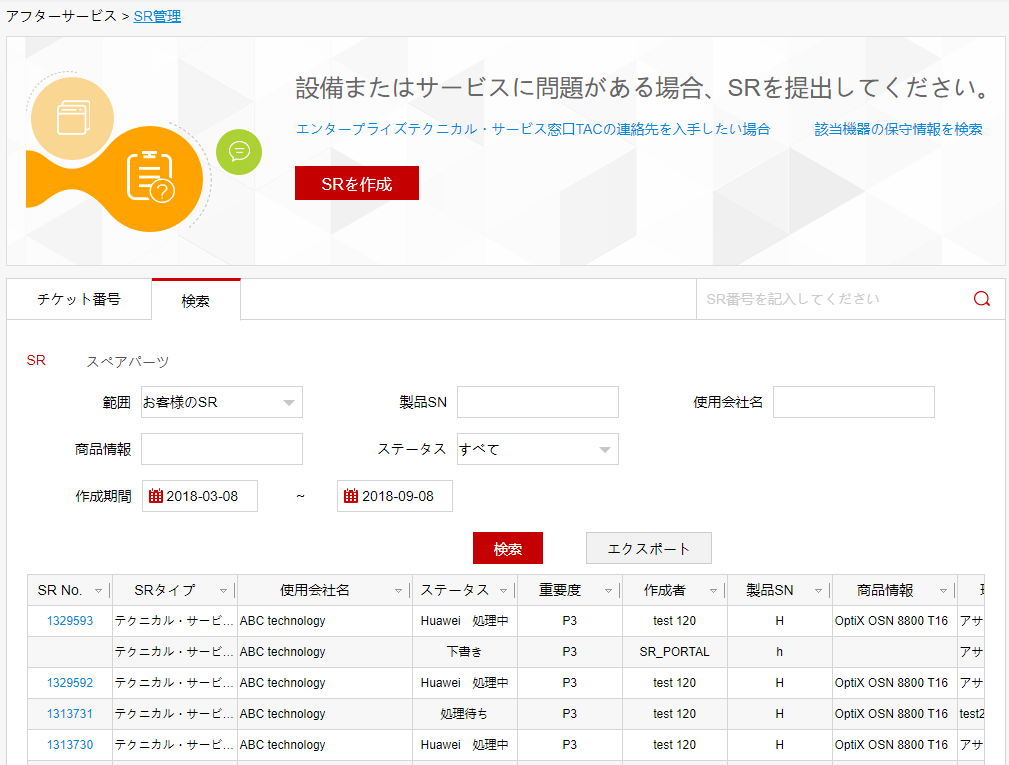 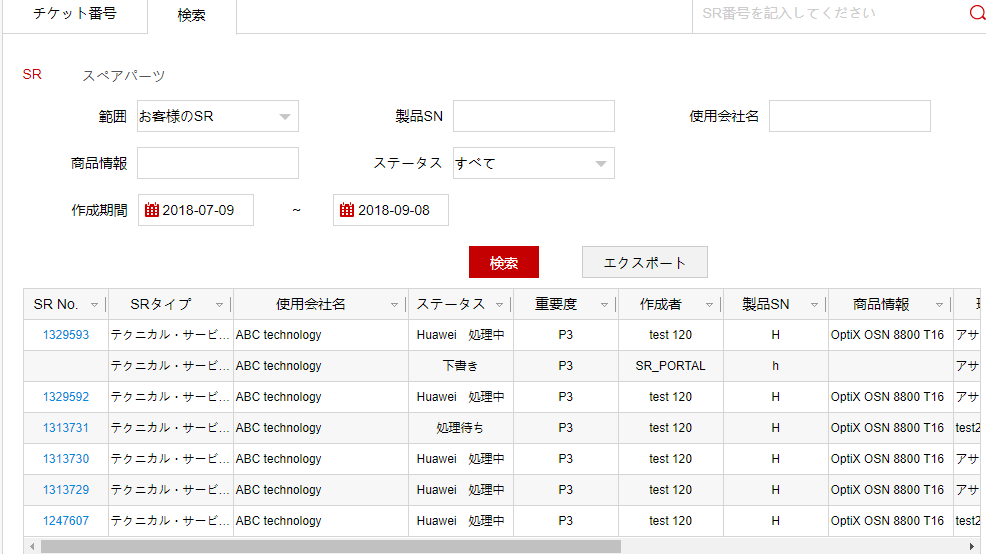 1
2
3
評価（アンケート調査）
「SR管理」画面にて、【評価待ち】をクリックして、評価待ちの案件を抽出します。
操作欄の【評価】をクリックして、評価画面を開きます。
アンケートを入力した後、【Submit】をクリックして、提出します。
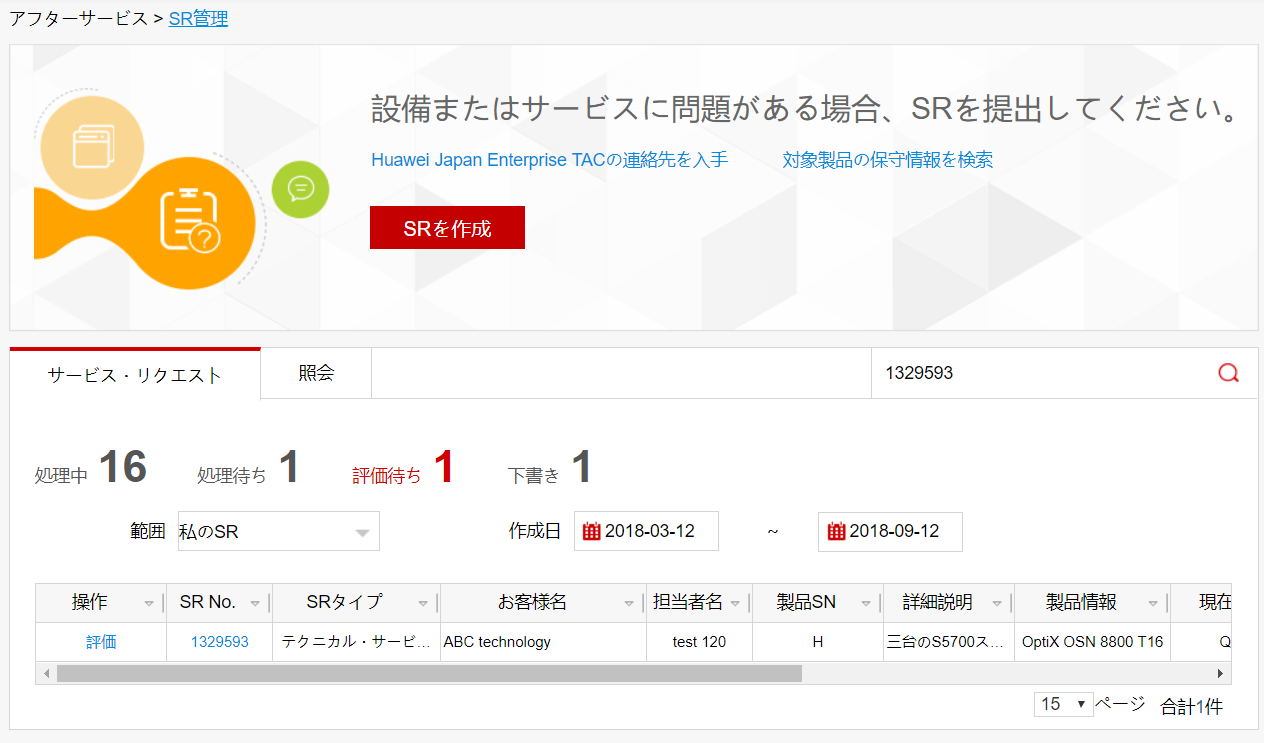 1
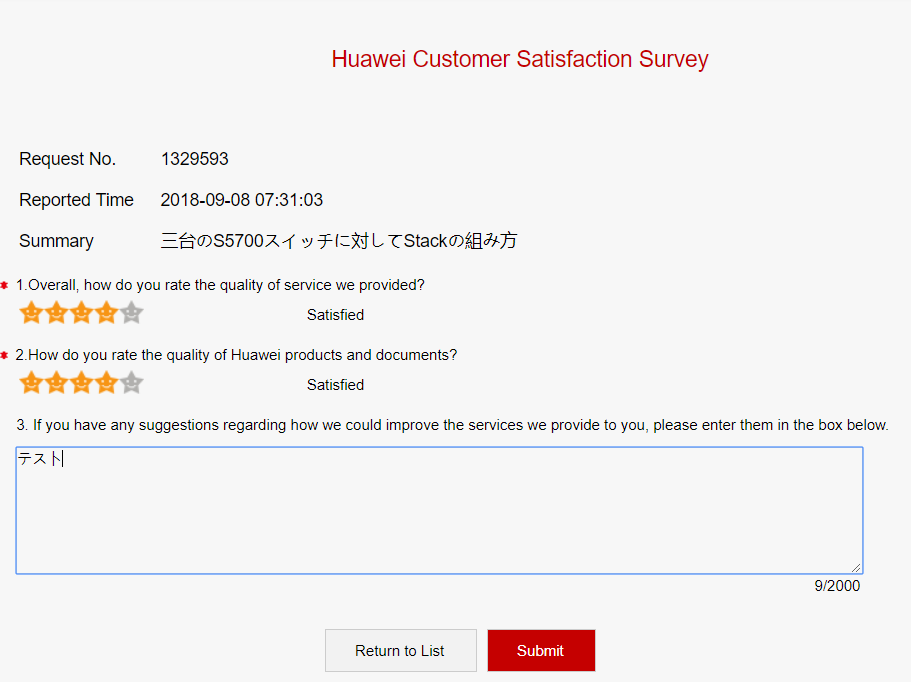 2
3
SRのエクスポート
「エクスポート」をクリックして、検索結果をエクスポートします。
ブラウザの左下にダウンロードされたエクセルを開きます。
SR情報を確認します。
※注意：Admin権限をお持ちの場合、個人と会社のすべてのSRをビューして、エクスポート可能です。
　　　　　　ユーザー権限のお持ちの場合、ご自身の提出したSRのみをビューおよびエクスポート可能です。
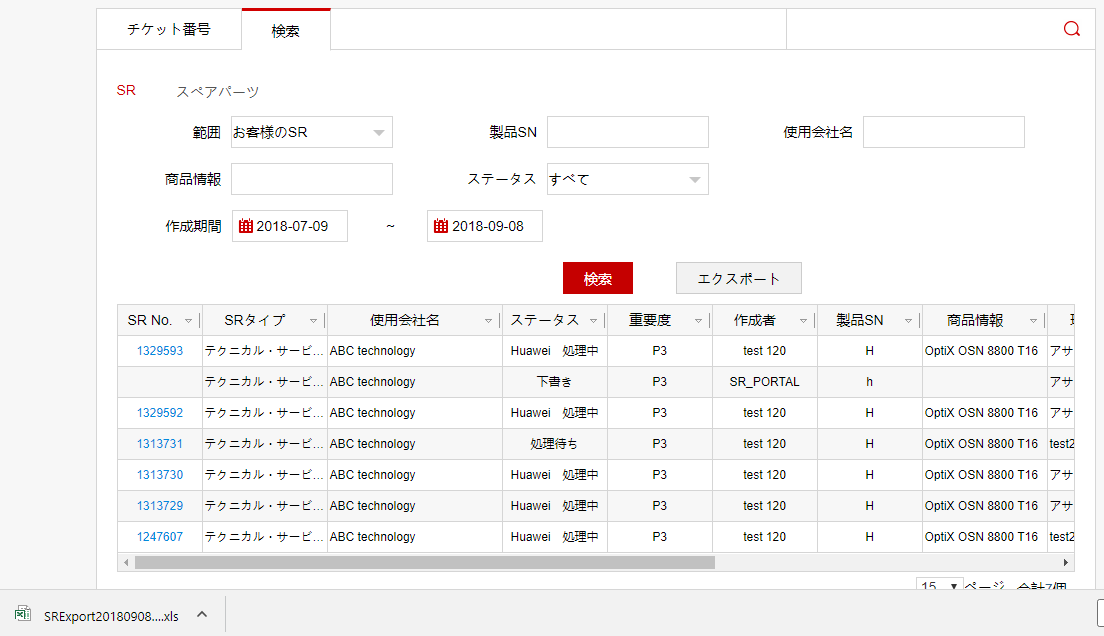 1
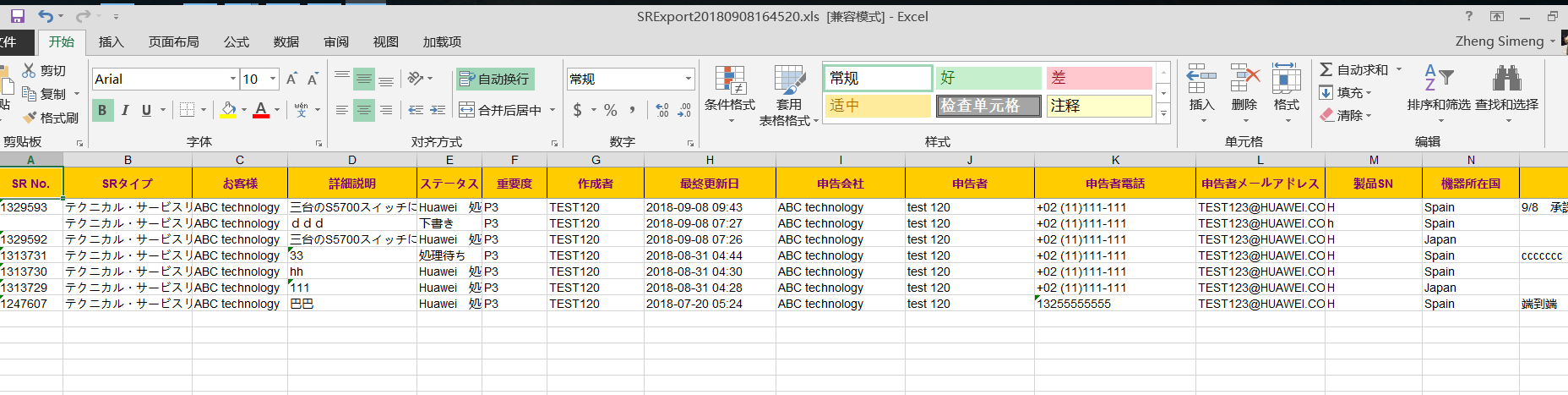 3
2